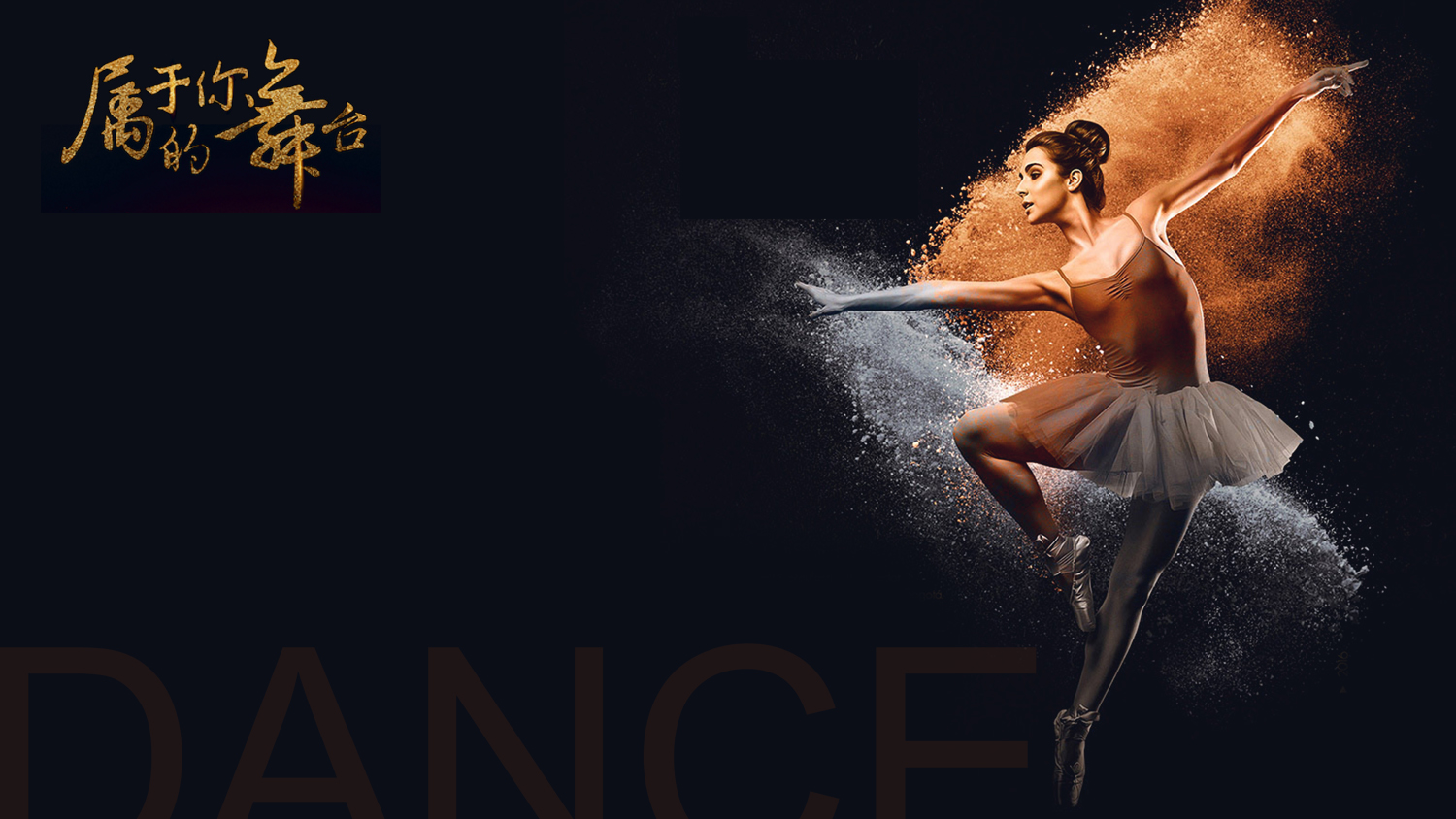 现代艺术风格社团招新宣传PPT模板
汇报人：XXX    汇报时间： XX年XX月
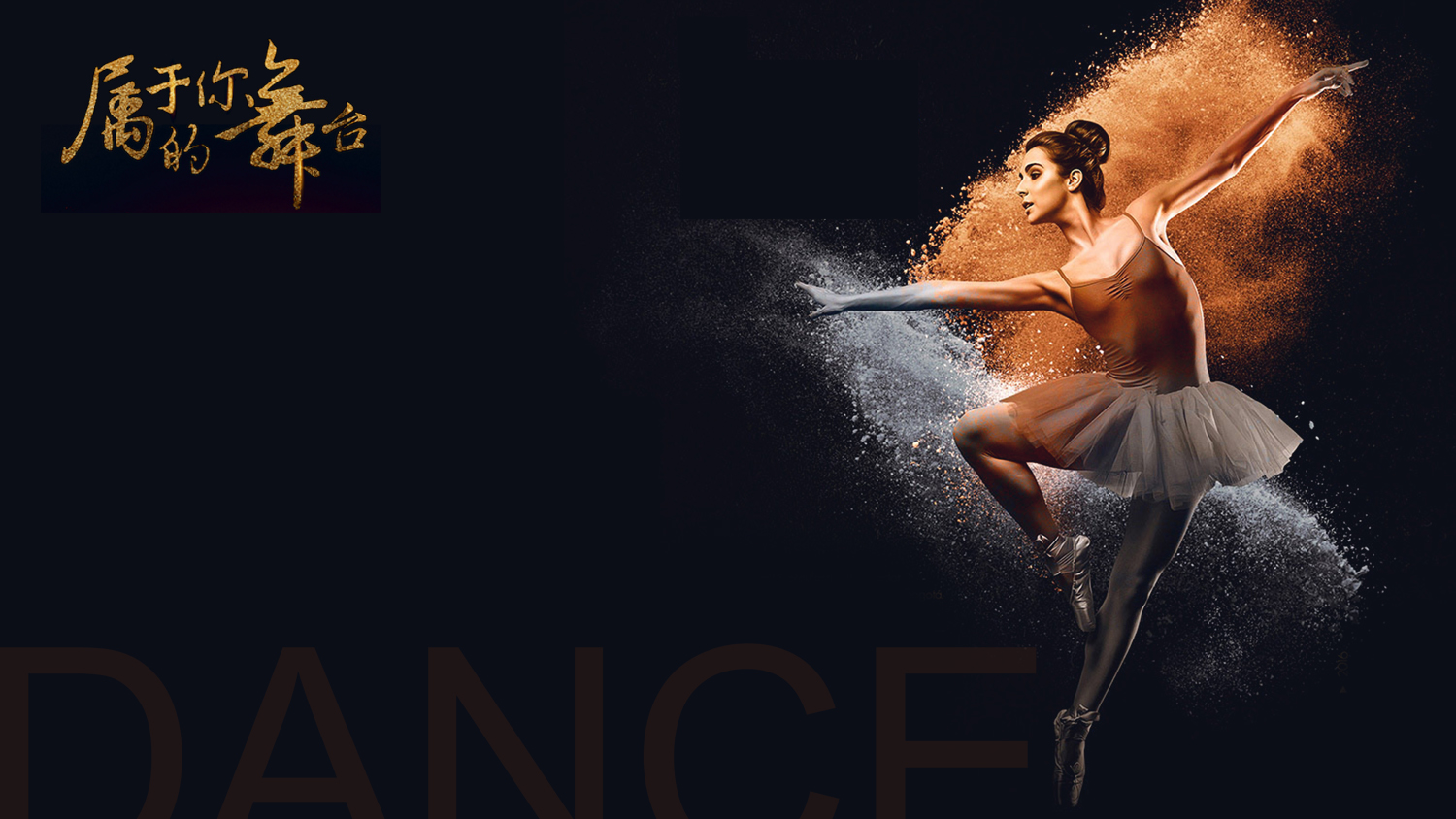 您的内容请写在这里您的内容请写在这里
Chapter1
单击添加文字标题
Albert Einstein: Logic will get you from A to B. Imagination will take you everywhere.
1
1
Albert Einstein: Logic will get you from A to B. Imagination will take you everywhere.
2
2
3
Albert Einstein: Logic will get you from A to B. Imagination will take you everywhere.
3
点击输入标题
点击输入标题
点击输入标题
Here you can enter the relevant text you,for to the participants to explain your product or service.
Here you can enter the relevant text you,for to the participants to explain your product or service.
Here you can enter the relevant text you,for to the participants to explain your product or service.
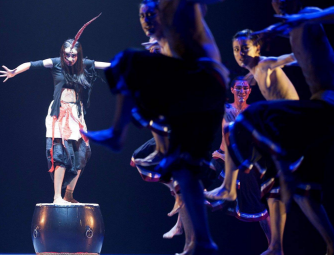 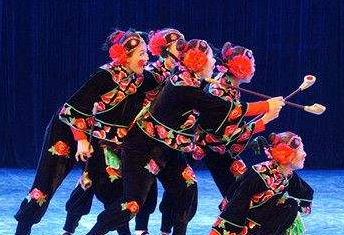 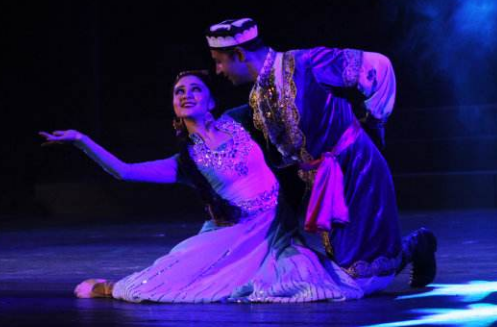 点击输入标题
点击输入标题
点击输入标题
No matter how bad your heart has been broken, the world doesn’t stop for your grief. The sun comes right back up the next day. No matter how bad your heart has
No matter how bad your heart has been broken, the world doesn’t stop for your grief. The sun comes right back up the next day. No matter how bad your heart has
No matter how bad your heart has been broken, the world doesn’t stop for your grief. The sun comes right back up the next day. No matter how bad your heart has
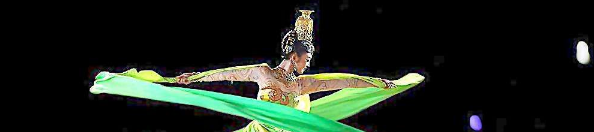 Black and white, simple and elegant style, let business reporting came more fashionable ~ collocation magazine layout style, the overall simple fashion, generous layout, making work more colorful. At the same time, can edit the shape and chart, concise atmosphere, suitable for work summary, public relations planning, business design and business use
Add Your Text Here.Your text and paste it here.Text or Copy Your text and paste it here
Add Your Text Here.Your text and paste it here.Text or Copy Your text and paste it here
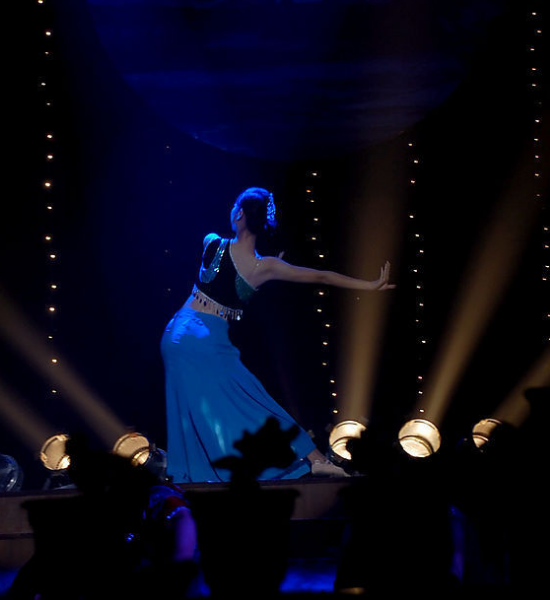 点击输入标题:
Lid est laborum dolo rumes fugats untras. Etharums ser quidem rerum facilis dolores nemis omnis
Lid est laborum dolo rumes fugats untras. Etharums ser quidem rerum facilis dolores nemis omnis fugats vitaes nemo minima rerums unsers sadips amets.. 
Sed ut perspiciatis unde omnis iste natus error sit voluptatem.
点击输入文字
1
2
点击输入标题
点击输入标题
No matter how bad your heart has been broken, the world doesn’t stop for your grief. The sun comes right back up the next day. No matter how bad your heart has
No matter how bad your heart has been broken, the world doesn’t stop for your grief. The sun comes right back up the next day. No matter how bad your heart has
3
4
点击输入标题
点击输入标题
No matter how bad your heart has been broken, the world doesn’t stop for your grief. The sun comes right back up the next day. No matter how bad your heart has
No matter how bad your heart has been broken, the world doesn’t stop for your grief. The sun comes right back up the next day. No matter how bad your heart has
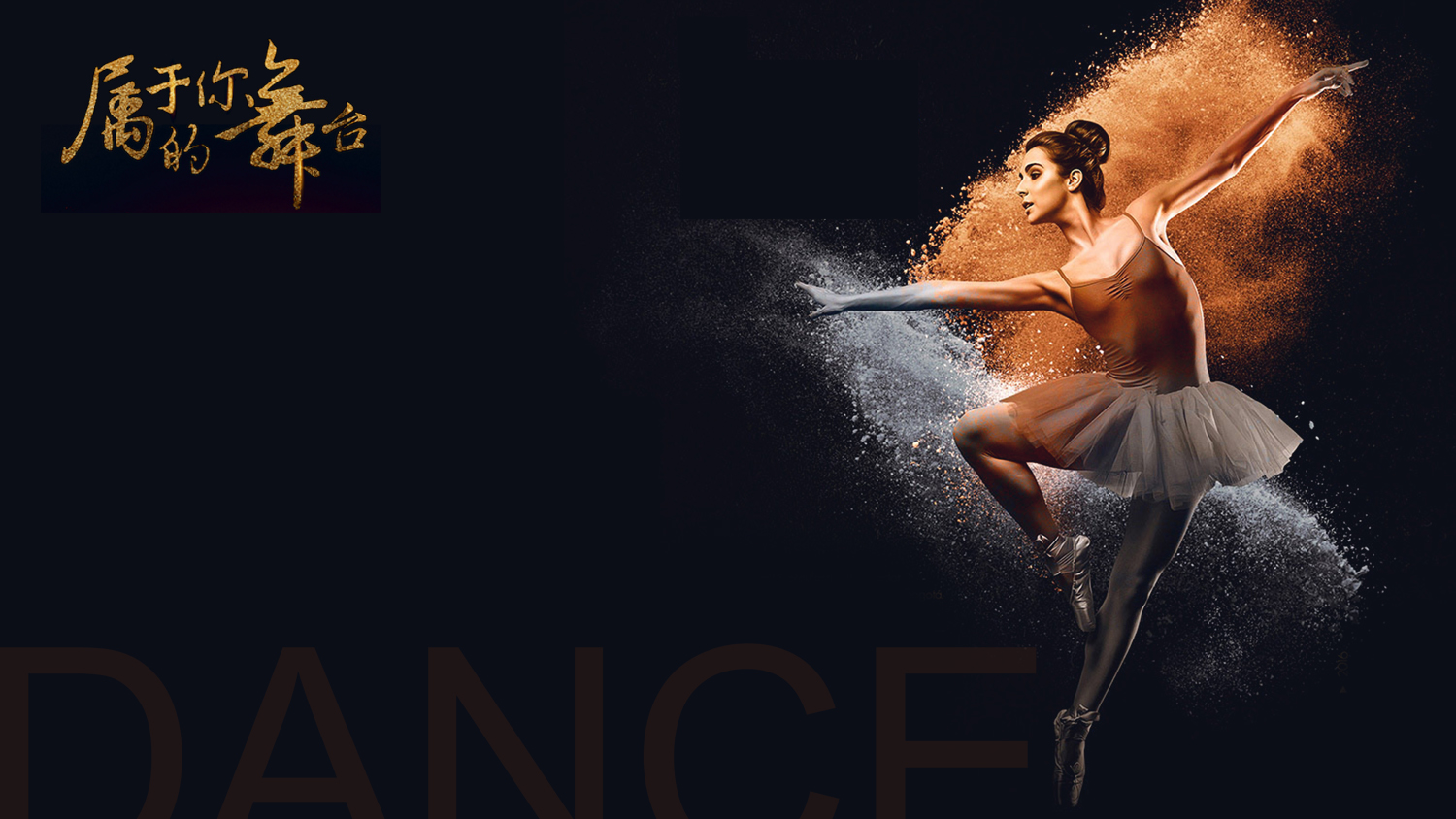 您的内容请写在这里您的内容请写在这里
Chapter2
单击添加文字标题
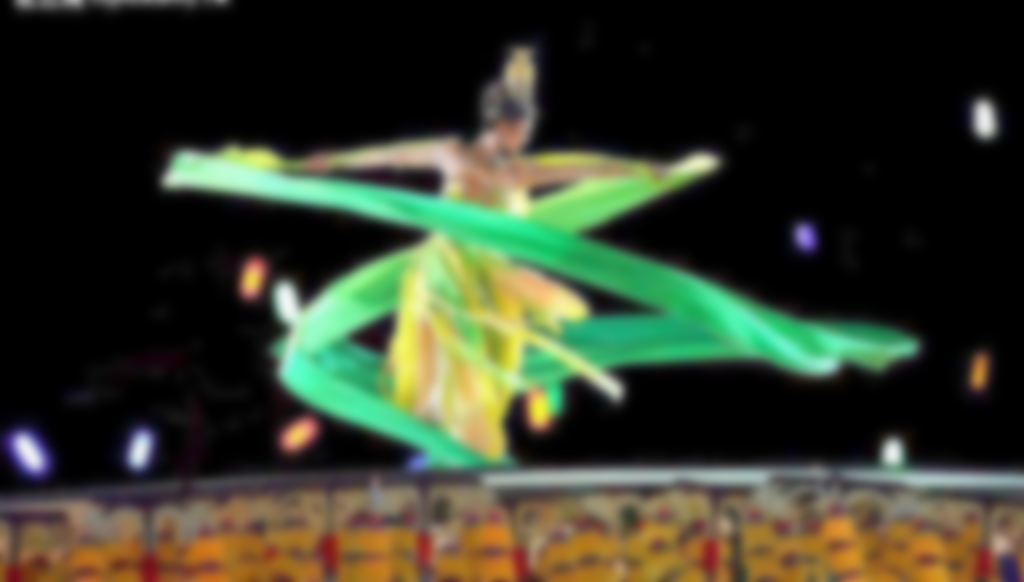 添加文字
点击此处添加您的文字内容Click here to add section title
点击输入标题There are many variations of Lorem Ipsum available, but the majority have suffered  There are many variations of Lorem
点击输入标题There are many variations of Lorem Ipsum available, but the majority have suffered  There are many variations of Lorem
点击输入标题There are many variations of Lorem Ipsum available, but the majority have suffered  There are many variations of Lorem
点击输入标题There are many variations of Lorem Ipsum available, but the majority have suffered  There are many variations of Lorem
点击输入标题
Raw denim typewriter Carles irony. Helvetica farers Blue Bottle, distery vero you.
点击输入标题

Vestibulum sodales ante a purus volutpat euismod. Proin sodales quam nec ante sollicitudin lacinia. Ut egestas bibendum tempor. Morbi non nibh sit amet ligula blandit ullamcorper in nec risus. Pellentesque fringilla diam faucibus tortor bibendum vulputate. Etiam turpis urna, rhoncus et mattis ut, dapibus eu nunc.
点击输入标题
Vestibulum sodales ante a purus volutpat euismod. Proin sodales quam nec ante sollicitudin lacinia. Ut egestas bibendum tempor. Morbi non nibh sit amet ligula blandit ullamcorper in nec risus. Pellentesque fringilla diam faucibus tortor bibendum vulputate. Etiam turpis urna, rhoncus et mattis ut, dapibus eu nunc.
点击输入标题
Vestibulum sodales ante a purus volutpat euismod. Proin sodales quam nec ante sollicitudin lacinia. Ut egestas bibendum tempor. Morbi non nibh sit amet ligula blandit ullamcorper in nec risus. Pellentesque fringilla diam faucibus tortor bibendum vulputate. Etiam turpis urna, rhoncus et mattis ut, dapibus eu nunc.
点击输入标题
点击输入标题
点击输入标题
点击输入标题
点击输入标题
点击输入标题
点击输入标题
点击输入标题
Fully operational by the Chinese best PPT design company Rui Pu. 7 years of professional experience in the design PPT presentations of the seller for precise qualification audits to ensure that the professional; the seller for technical training and guidance to enhance the professionalism and quality of work
点击输入标题
点击输入标题
Here you can enter the relevant text you,for to the participants to explain your product or service.Here you can enter the relevant text you,for to the participants to explain your product or service.
s
w
Here you can enter the relevant text you,for to the participants to explain your product or service.Here you can enter the relevant text you,for to the participants to explain your product or service.
点击输入标题
点击输入标题
o
t
Here you can enter the relevant text you,for to the participants to explain your product or service.Here you can enter the relevant text you,for to the participants to explain your product or service.
Here you can enter the relevant text you,for to the participants to explain your product or service.Here you can enter the relevant text you,for to the participants to explain your product or service.
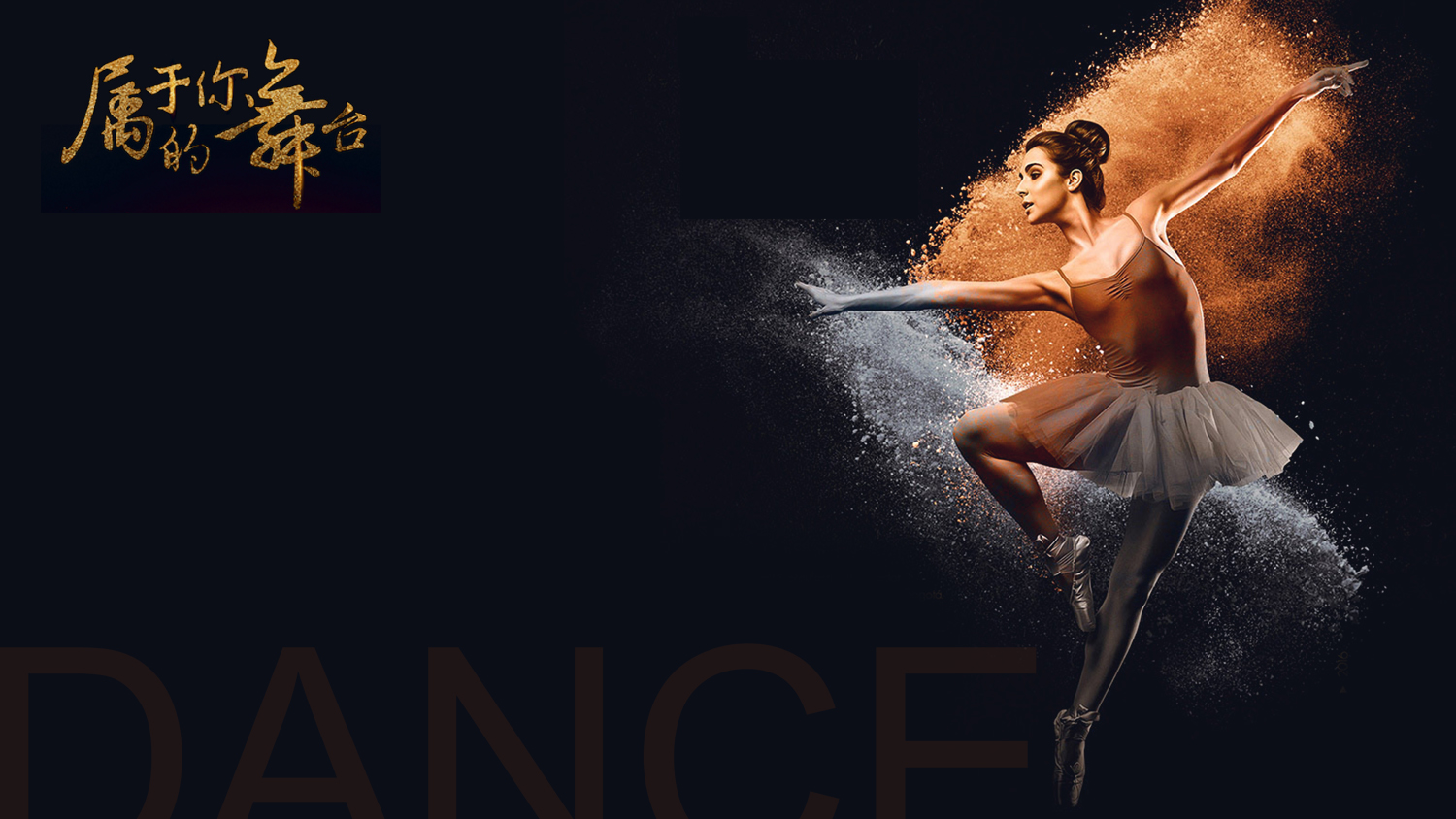 您的内容请写在这里您的内容请写在这里
Chapter3
单击添加文字标题
20XX-20XX
20XX-20XX
20XX-20XX
20XX-20XX
输入标题
输入标题
输入标题
输入标题
Add your title here
Add your title here
Add your title here
Add your title here
Add your title here
Add your title here
Add your title here
Add your title here
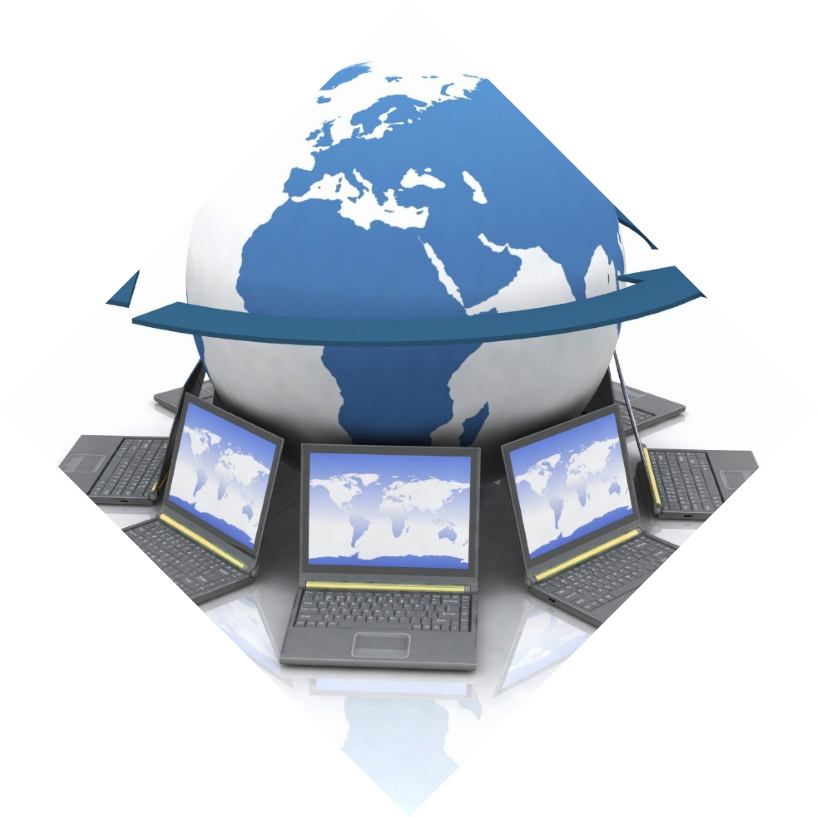 点击输入标题There are many variations of Lorem Ipsum available, but the majority have suffered  There are many variations of Lorem
点击输入标题There are many variations of Lorem Ipsum available, but the majority have suffered  There are many variations of Lorem
点击输入标题There are many variations of Lorem Ipsum available, but the majority have suffered  There are many variations of Lorem
点击输入标题There are many variations of Lorem Ipsum available, but the majority have suffered  There are many variations of Lorem
点击输入标题
If you think you are beaten, you are, If you think you are beaten, you are, If you think you are beaten
If you think you dare not, you don't, If you think you dare not, you don't
If you want to win but think you can't
50%
22%
36%
标题
标题
标题
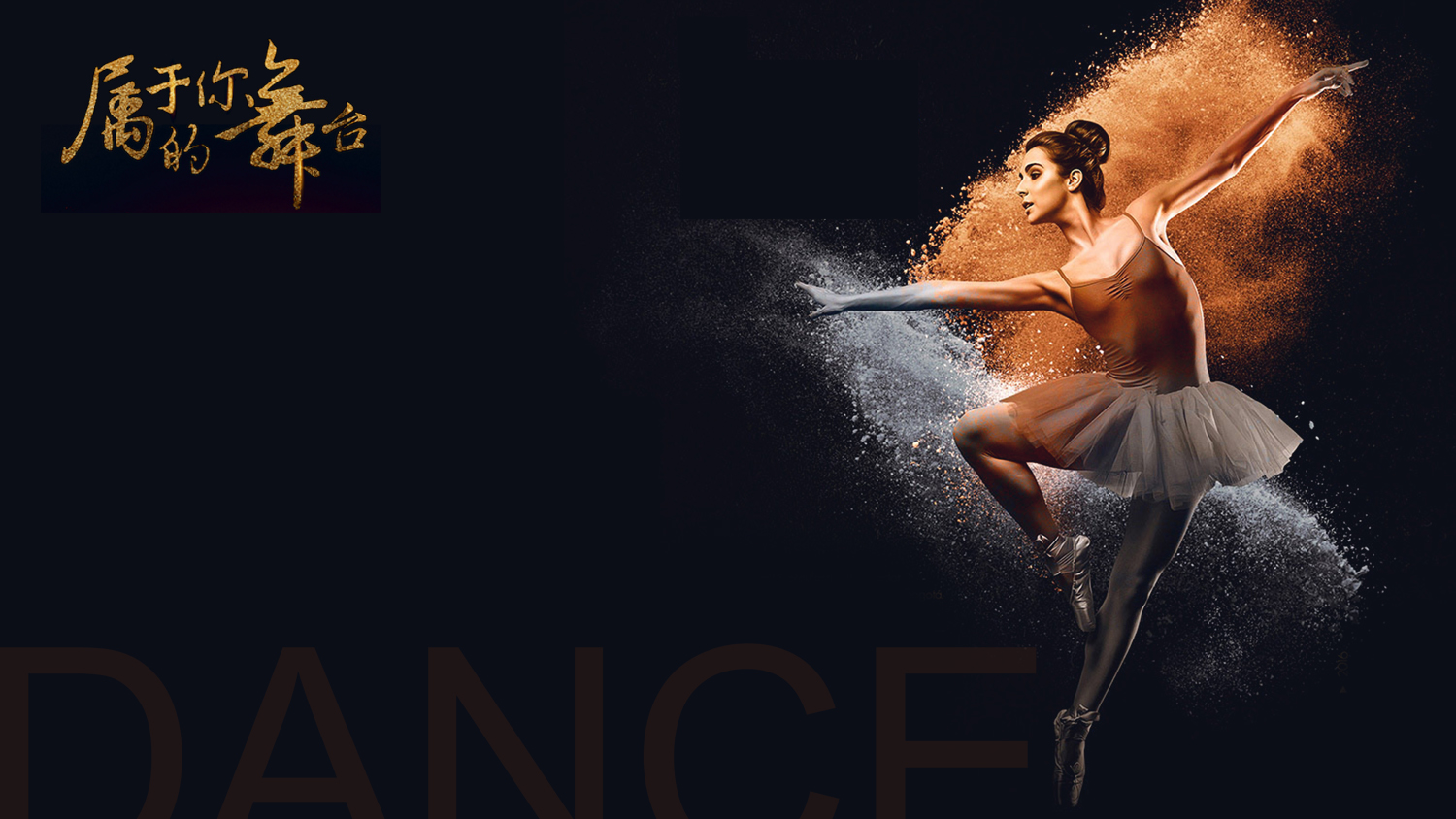 您的内容请写在这里您的内容请写在这里
Chapter4
单击添加文字标题
40%
20%
60%
78%
YOUT TEXT
YOUT TEXT
YOUT TEXT
YOUT TEXT
点击输入文字
Fully operational by the Chinese best PPT design company Rui Pu. 7 years of professional experience in the design PPT presentations of the seller for precise qualification audits to ensure that the professional; the seller for technical training and guidance to enhance the professionalism and quality of work
输入标题
输入标题
输入标题
No matter how bad your heart has been broken, the world doesn’t stop for your grief. The sun comes right back up the next day. No matter how bad your heart has
No matter how bad your heart has been broken, the world doesn’t stop for your grief. The sun comes right back up the next day. No matter how bad your heart has
No matter how bad your heart has been broken, the world doesn’t stop for your grief. The sun comes right back up the next day. No matter how bad your heart has
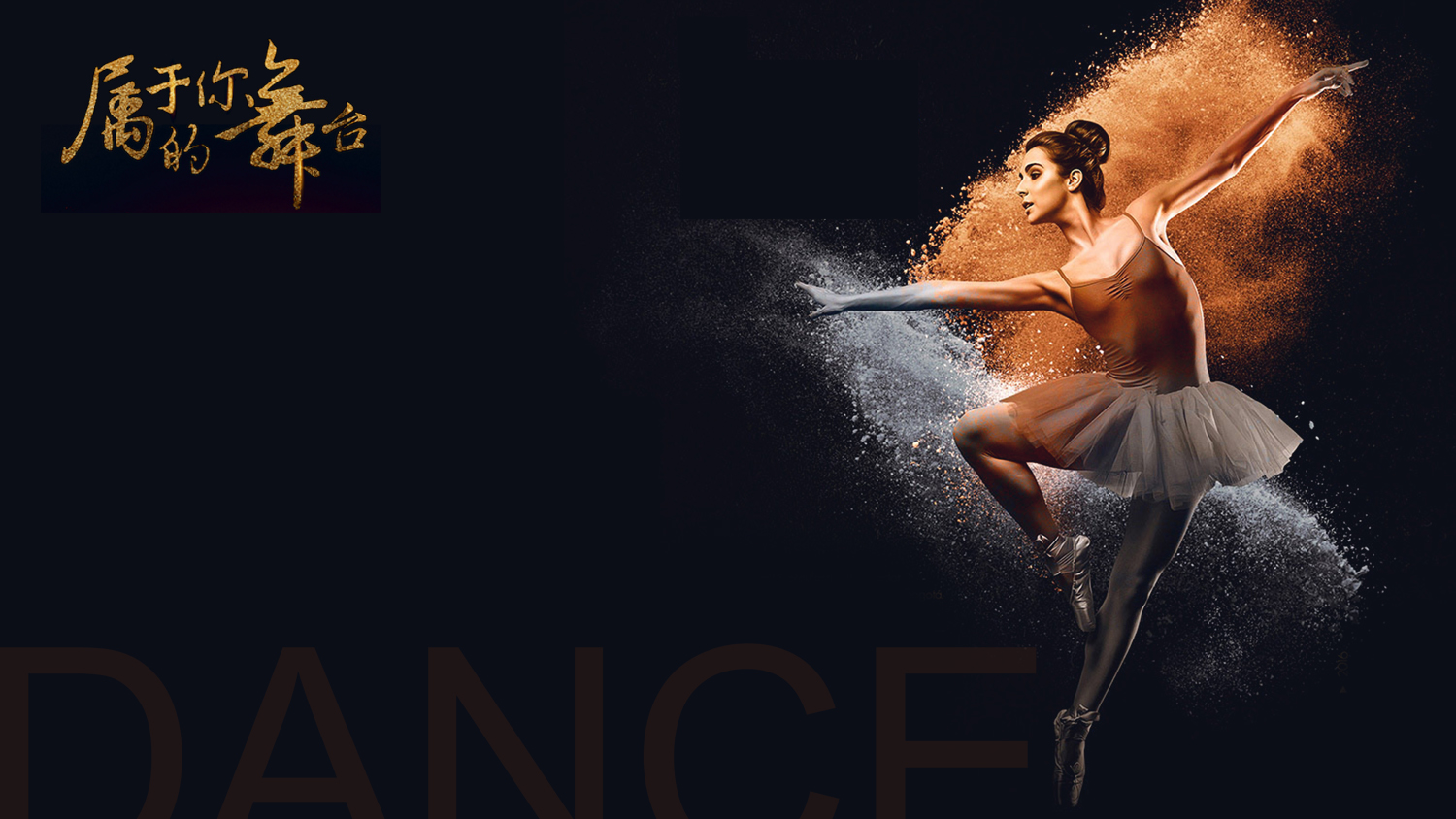 感谢观看